Проект 
«Рожденные помогать»
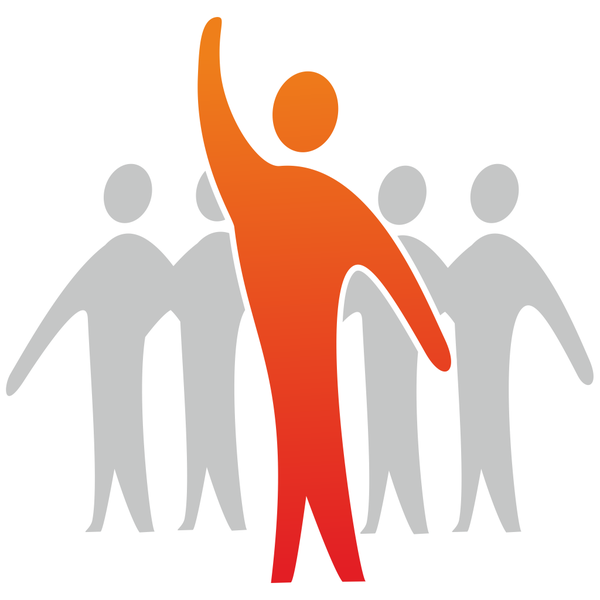 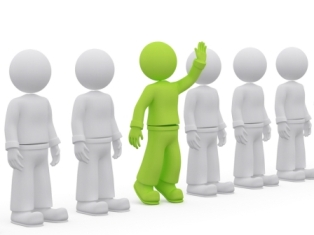 Цель и задачи:   оказание помощи незащищенным слоям населения
Целевая группа (для кого направлен проект):
инвалиды,ветераны, пожилые  одинокие люди.
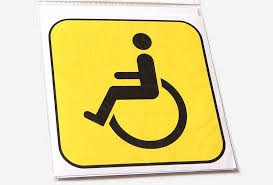 Основные шаги по реализации проекта:
Проведение классных часов
Участие в мероприятиях направленных на помощь пожилым людям и ветеранам
Помощь в уборке и облагораживании  участков ветеранов
Мероприятия направленные на воспитание молодого поколения  и привития им чувства уважения , благодарности и помощи к старшему поколению
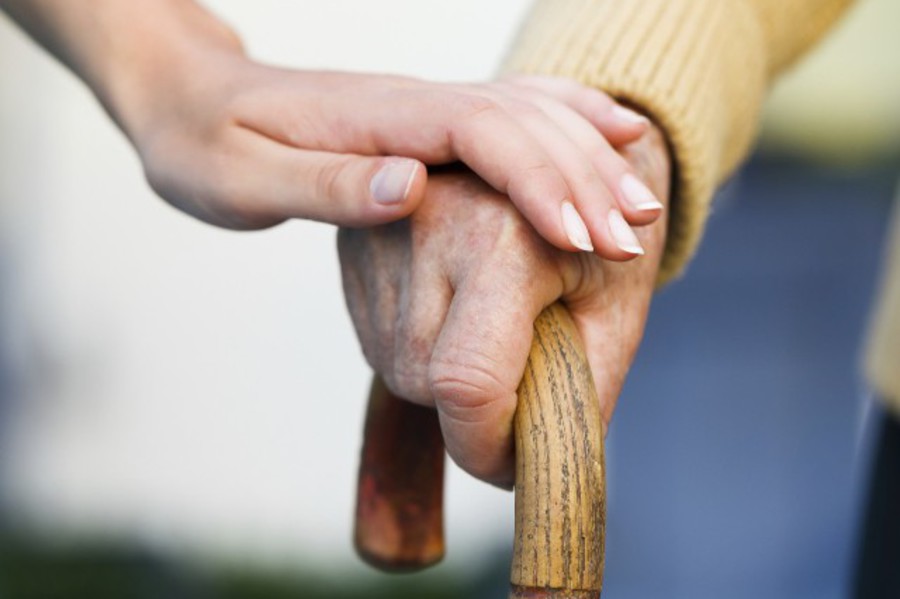 МЕРОПРИЯТИЯ  направленые на помощь одиноким пожилым людям и ветеранам
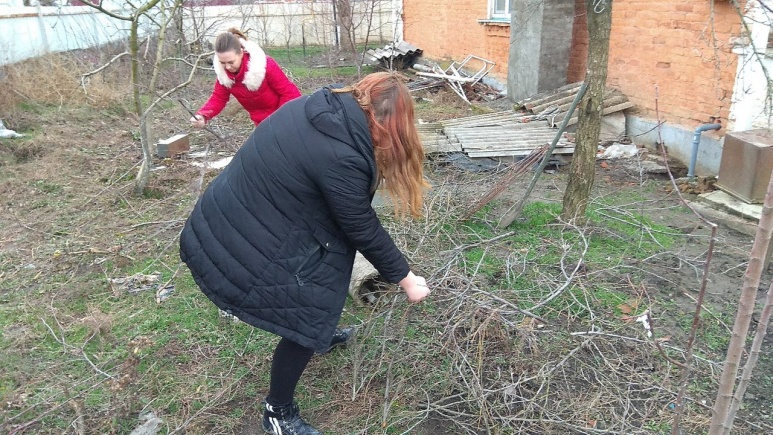 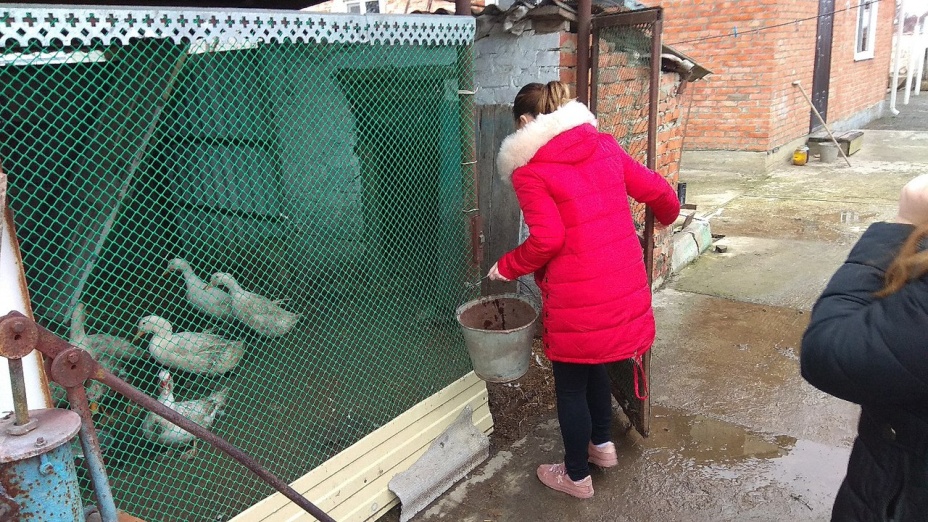 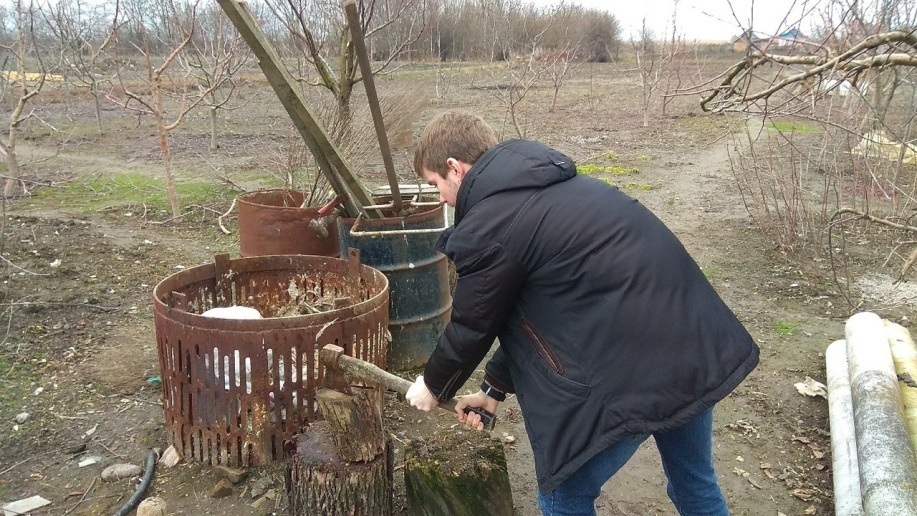 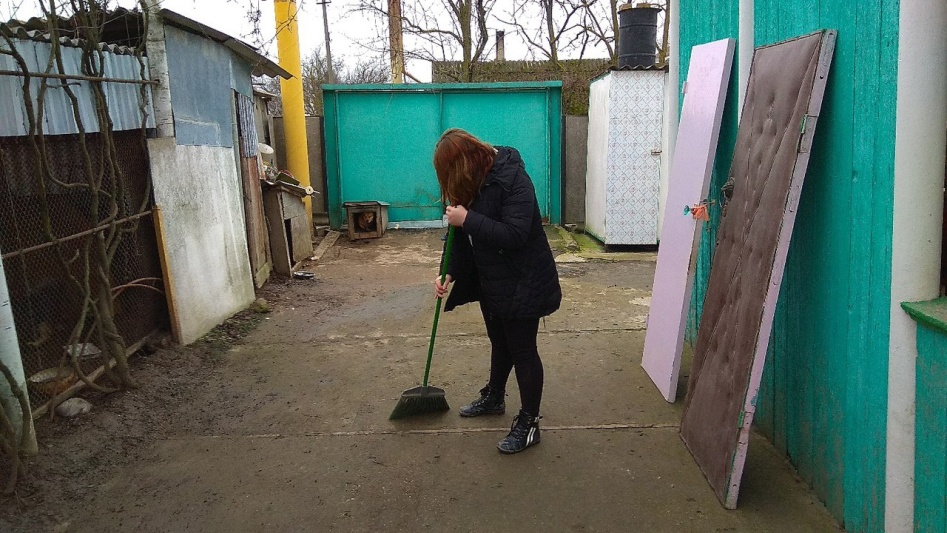 Мероприятия направленные на воспитание молодого поколения  и привития молодежи чувства уважения , благодарности и помощи
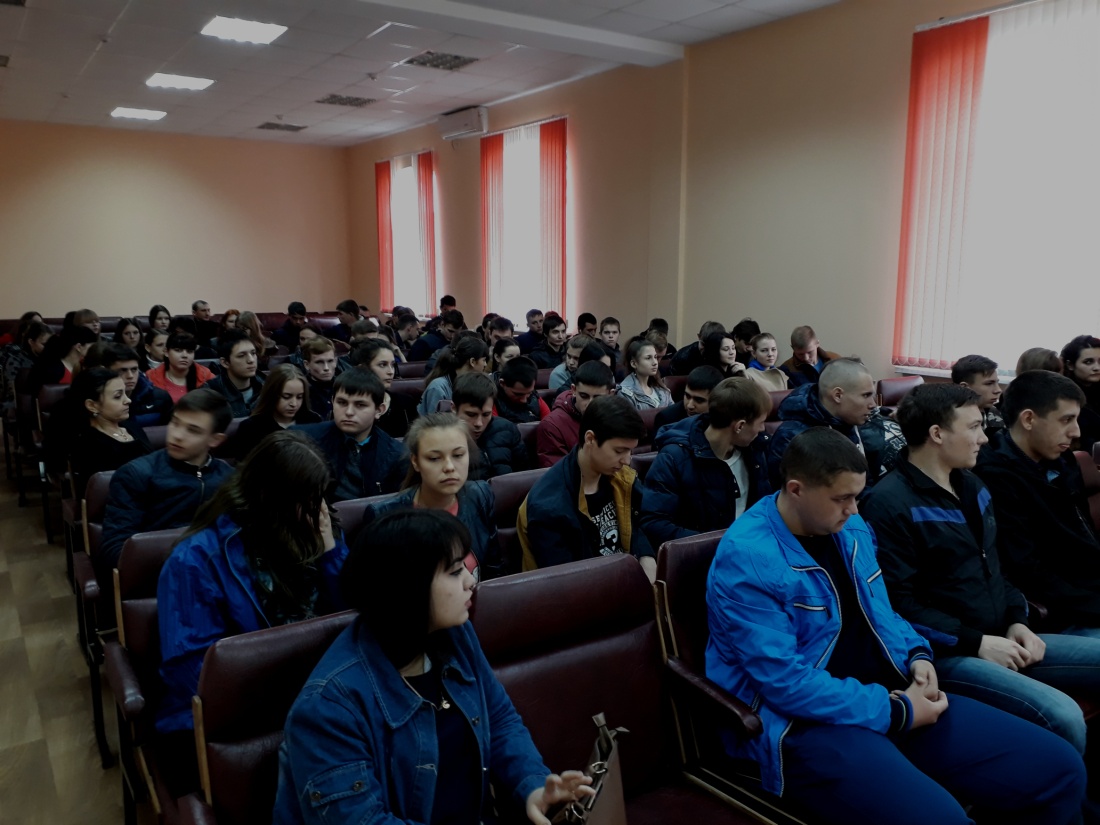 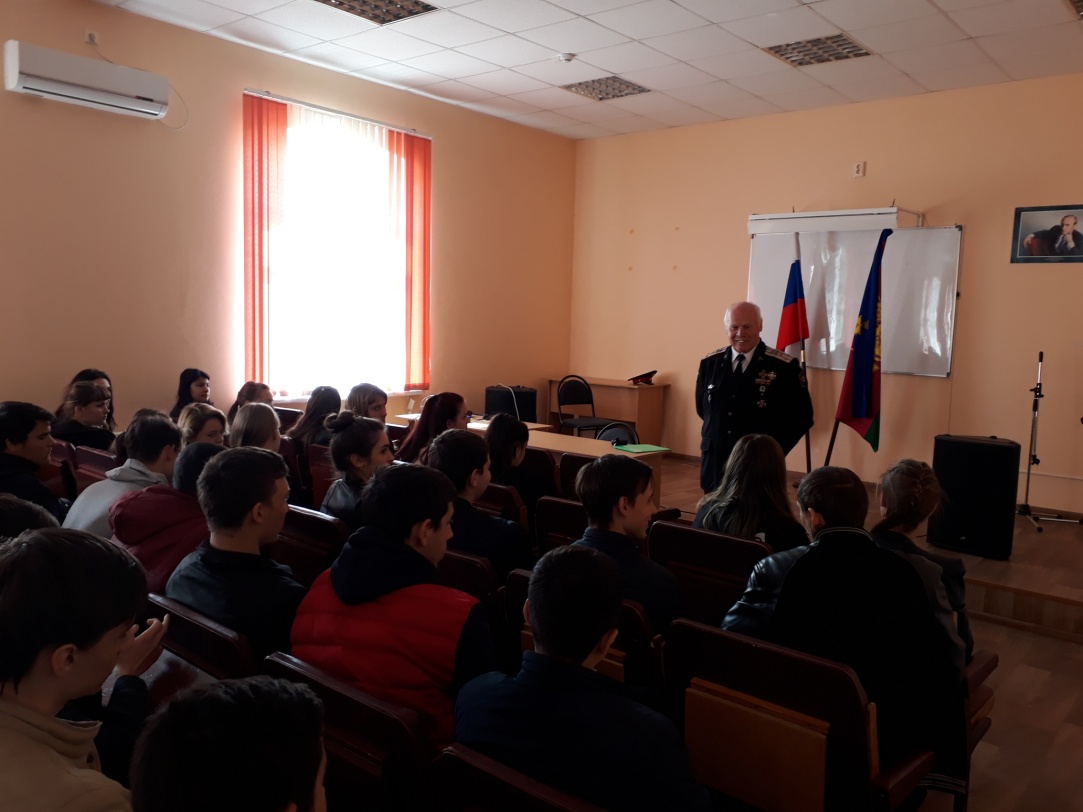 Результат:
Повышение уровня жизни людей
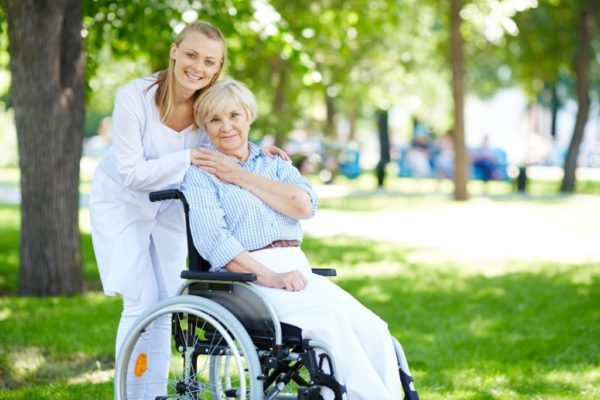 Дорогие друзья ! Всегда оказывайте помощь людям, которые в этом нуждаются !!!
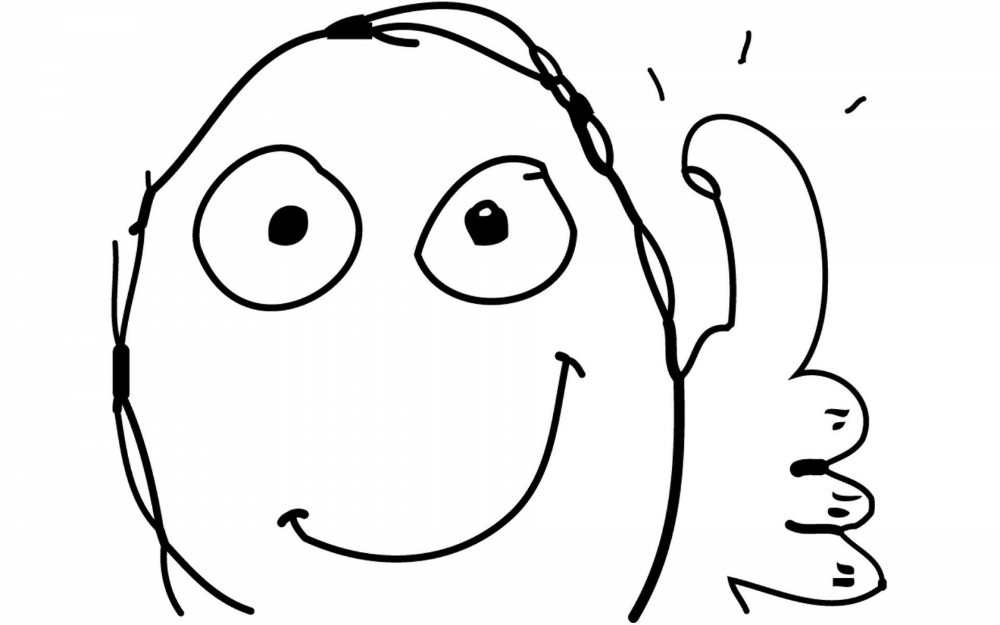